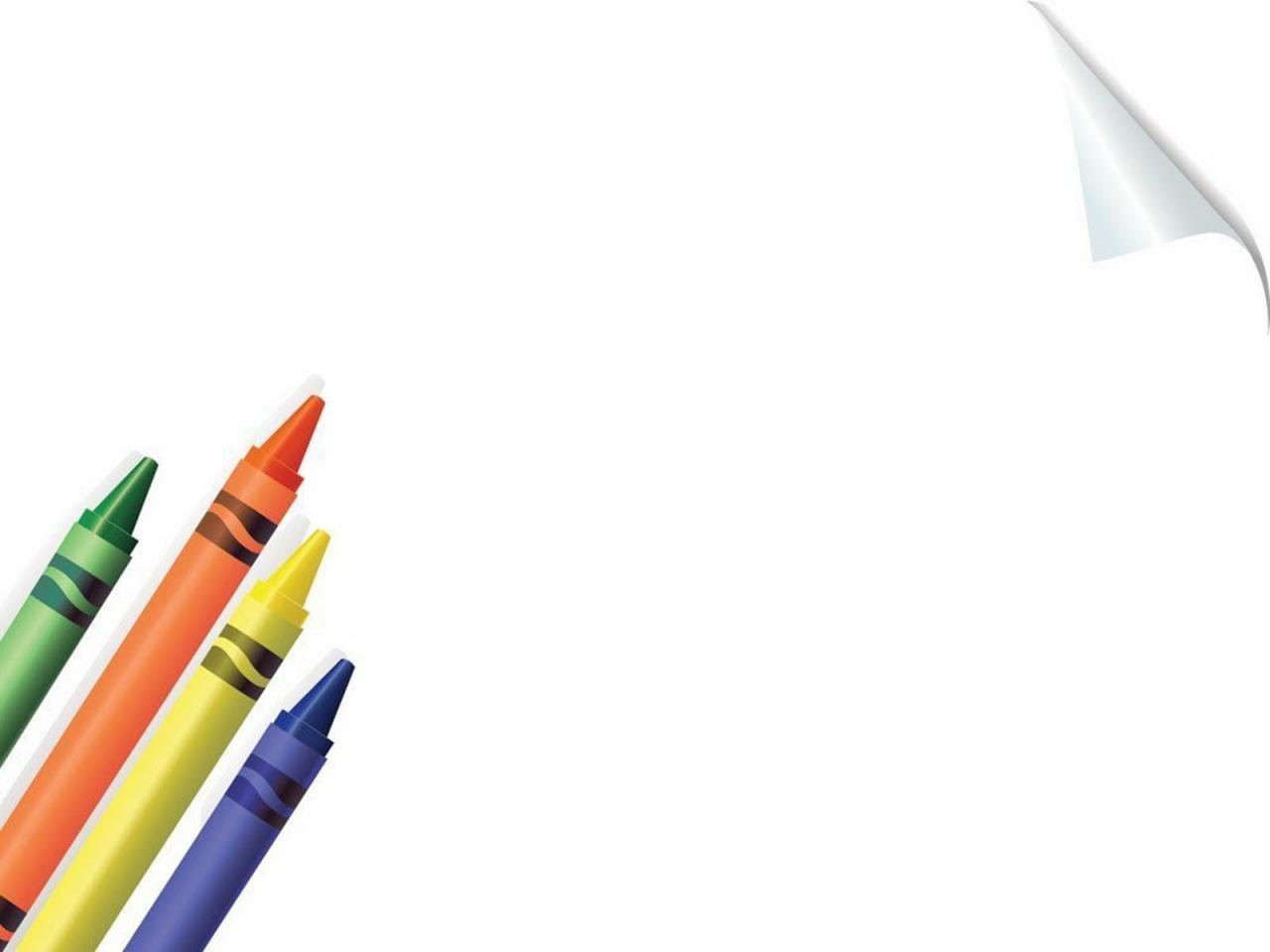 Đề tài: LQCC v,r
Số lượng: 18 - 20 trẻ 
Lớp: MGL A5 
Thời gian: 25-30 phút 
Giáo viên: Nguyễn Thị Phúc Hậu
v
v¨n miÕu
v
v
V
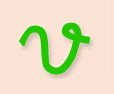 r
Th¸p rïa
r
R
r
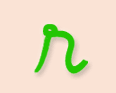 So sánh chữ
r
v